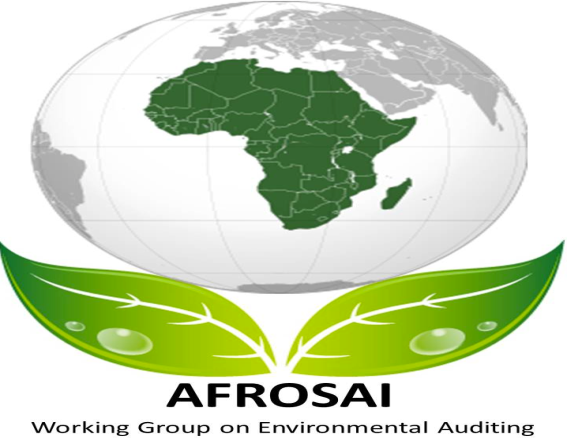 AFROSAI WGEA PROGRESS REPORT
15th Steering Committee Meeting of the Working Group on Environmental Auditing, 
Washington DC, 11-14 September 2017
Outline of the presentation
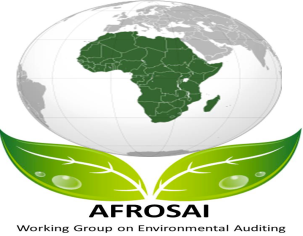 Activities carried out 
Perspectives 
Challenges
OVERVIEW OF AFROSAI WGEA
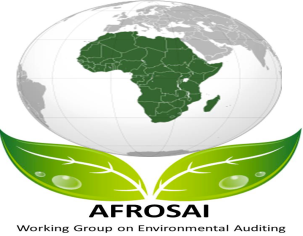 AFROSAI WGEA was established in 2002, in order to promote and encourage the practice of EA by SAIs in Africa. It implies: 
the understanding of environmental emerging issues by SAIs; 
the exchange of information and sharing of experiences on EA; 
development, update and dissemination of standards and tools. 
Our main purpose is to encourage our 30 members to effectively undertake audits that focus on environmental issues in their respective countries.
OVERVIEW OF AFROSAI WGEA
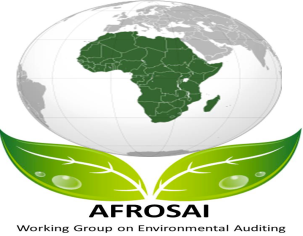 AFROSAI WGEA Work Plan aligns with 2015-2020 Strategic Plan of AFROSAI and 2017-2019 INTOSAI WGEA Work Plan. 

Three main objectives are identified: 
 -the first objective is capacity building of SAIs in the field of environmental auditing. .
OVERVIEW OF AFROSAI WGEA
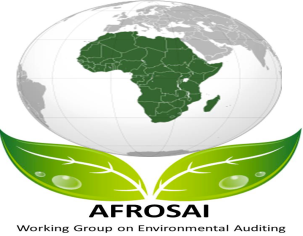 Three main objectives are identified: 

 -the second objective is knowledge and experience sharing through cooperative environmental audits and other initiatives. 

-the third objective is to disseminate information on environmental issues and intensify cooperation with relevant organisations.
Achievements
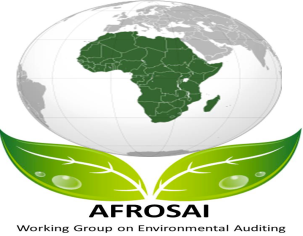 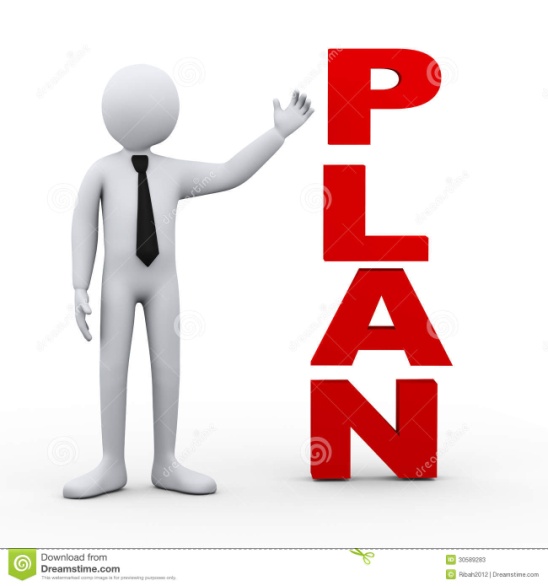 Evaluation of the last Work Plan executed from 2014 to 2016   

Development of a new Work Plan for the period 2017-2020, to guide future actions 

Drafting of a Green Charter to encourage SAIs to be exemplary in environmental matters
Achievements
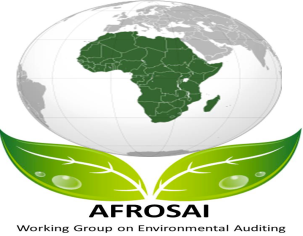 Launching of the Congo Basin forests cooperative audit
Organization of a consultative meeting in Abuja in 2016 to attract the interest of SAIs and TFPs
Organization of a strategic planning meeting of the audit from 6 to 8 February 2017. A MoU was signed by 07 SAIs for an audit of forest management mechanisms
A training and planning workshop was held in DR Congo from July 10-16, 2017 for capacity building on forestry management and to develop a joint audit matrix
Achievements
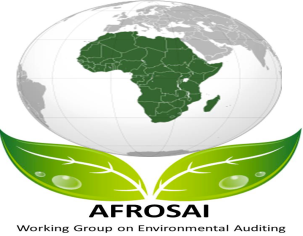 Review of the River Nile and River Niger Basins cooperative audit projects
a review process of cooperative audits on the Nile River and Niger Basin is done in order to include a deeper focus on SDGs. 
We hope to gather enough funding from interested partners before the launching in 2018
Achievements
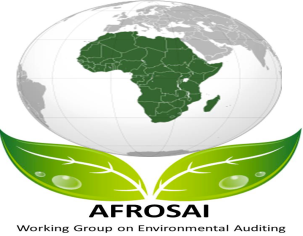 Review of the River Nile and River Niger Basins cooperative audit projects
a review process of cooperative audits on the Nile River and Niger Basin is done in order to include a deeper focus on SDGs. 
We hope to gather enough funding from interested partners before the launching in 2018
Achievements
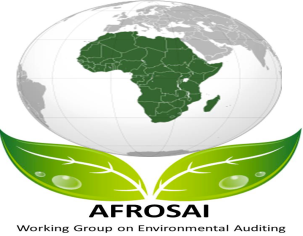 Development and adoption of a “Green Charter of African SAIs”.
a concrete contribution to INTOSAI approach four on how SAIs can contribute to implement SDGs for AFROSAI WGEA members 
To promote good practices helping SAIs to reduce the negative impact of their daily operations on the environment. 
On a voluntary basis, implementation of the Green Charter will definitely set an example for other organisations
SAIs are encouraged to share the measures taken and result they will achieve during our future annual meetings.
Achievements
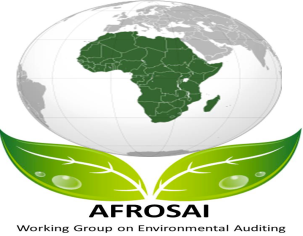 Ongoing translation of ISSAIs 5110, 5120 and 5140 into French language
We are currently making a translation of ISSAIs 5110, 5120 and 5140 into French language, at the request of the INTOSAI WGEA Secretariat. 
These documents will be circulated for comments to some French SAIs before the next INTOSAI KSC meeting in Bali, Indonesia.
Achievements
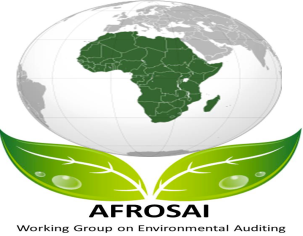 Capacity building activities
We disseminated the research project document on “how to increase the quality and impact of environmental/performance audits”, through a training session organised on the 4th July, 2017 ahead of our 7th annual meeting. 
Auditors from African SAIs actively participated at the first Massive Online Open Courses (MOOCs) organised by EUROSAI WGEA in 2016 and early 2017
Achievements
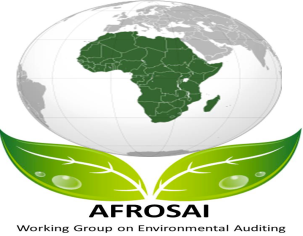 Other activities
A newsletter was published to disseminate conclusions of 2016 Assembly meeting 

The  7th annual meeting was organised in DR Congo from July 4-7, 2017 in Kinshasa, DR Congo, with ASOSAI WGEA and EUROSAI WGEA participation.
Perspectives
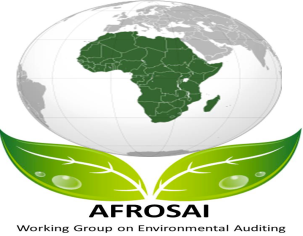 organise consultative and planning meetings for the River Nile and Niger Basin cooperative audit projects at the beginning of the year 2018 
Proceed with activities of the Congo Basin forest cooperative audit 
Encourage SAIs to follow-up on the implementation of recommendations of the Lake Chad joint Audit 
assist and facilitate the contribution of African SAIs in INTOSAI WGEA various projects and activities  
continue information sharing on environmental issues and environmental auditing
Perspectives
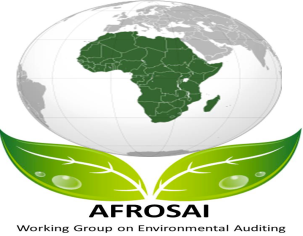 Strengthening of cooperation ties to facilitate training in different domains of environmental auditing 
Consolidation of old partnerships (EUROSAI WGEA, ASOSAI WGEA, GIZ, etc.) and search for new partnerships to support cooperative activities
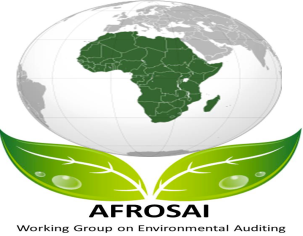 Thank you !